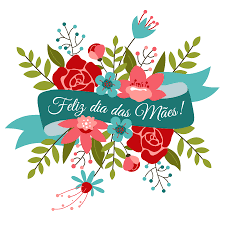 3 de maio de 2020
Este dia tem a forma de um beijo e de um abraço
Mesmo quando a mãe chega vergada pelo cansaço
E pomos ao pescoço o colar do nosso afeto
Que mesmo não sendo de ouro, será sempre o predileto!
Este dia, tem a forma de borboleta e de flor
E a doçura da carícia que tempera o nosso amor.
POEMA para a MÃE
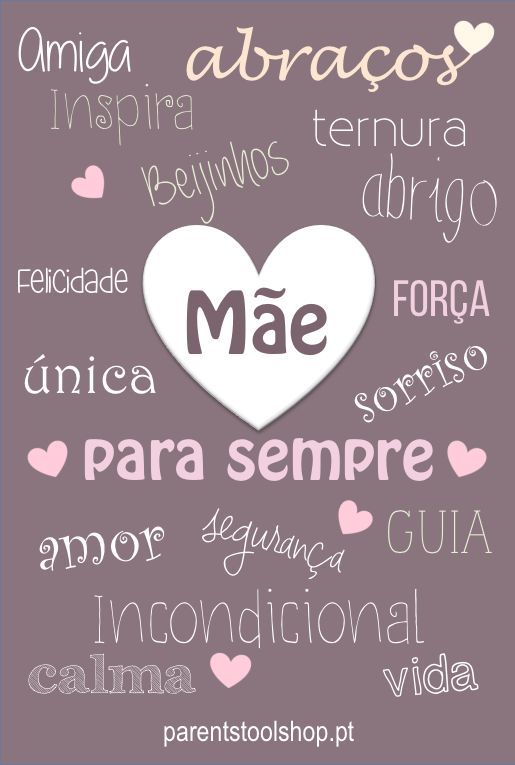 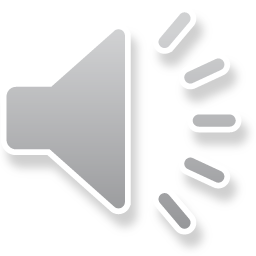 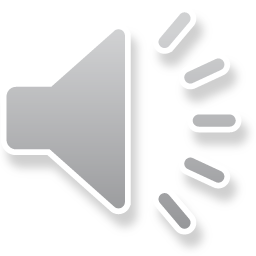 &
Bernardo Sousa
Bernardo Gomes
David
&
Francisco
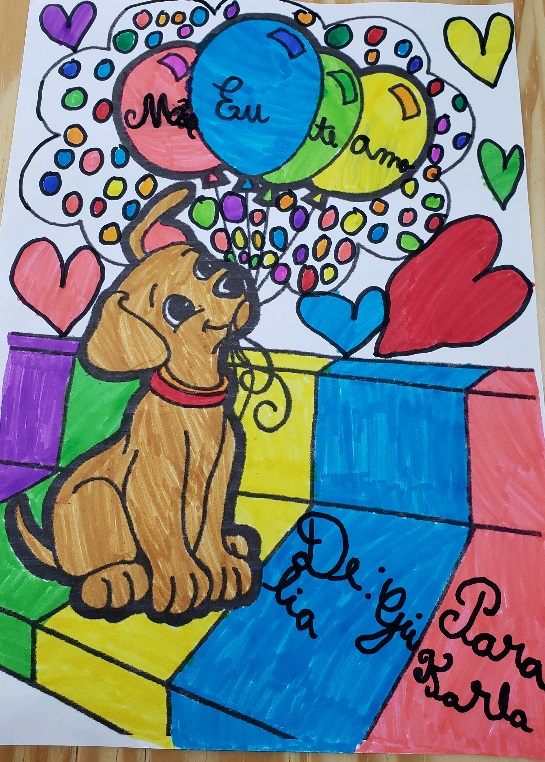 Giulia
&
Gabriel
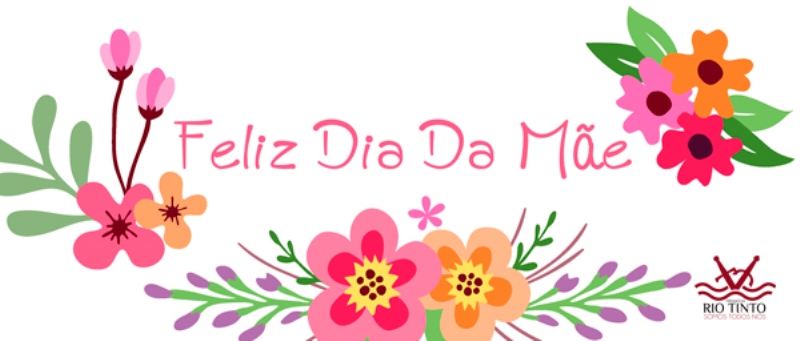 Íris Borges
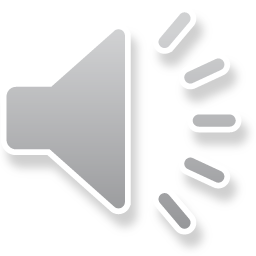 &
Íris Mesquita
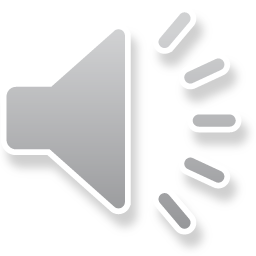 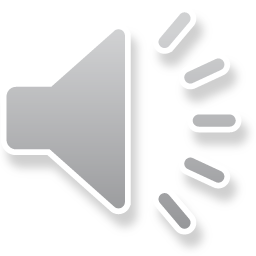 &
Júlia
Íris Rente
Leonor João
&
Leonor Viana
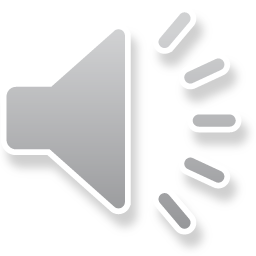 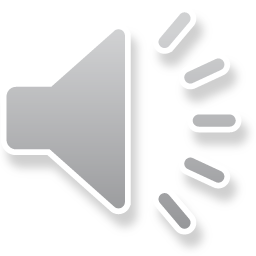 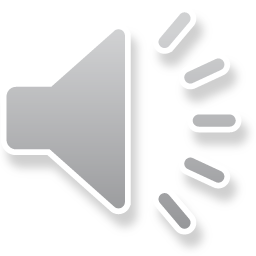 Mariana
&
Martim
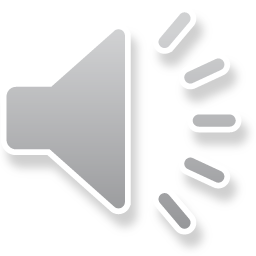 Rafael
&
Matilde Leonor
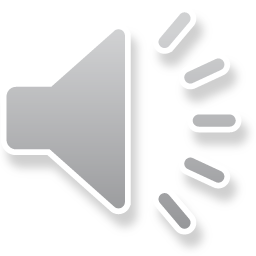 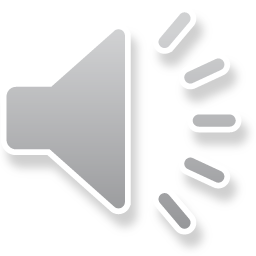 &
Rui
Shantal
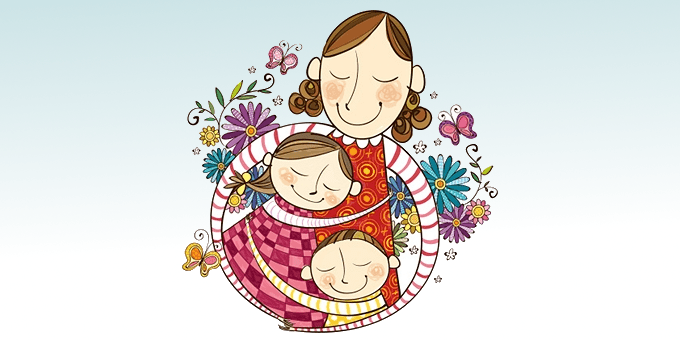 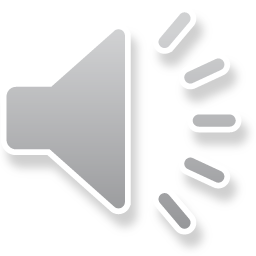 Sofia Leite
&
Sofia Amorim
Escola Básica do FreixieiroTurma 2.º AnoProfessora Graça Correia3 de maio de 2020